Ownership Concentration and Strategic Supply Reduction
Katja Seim, Wharton and NBER Joint with Ulrich Doraszelski (Wharton), Michael Sinkinson (Yale SOM), and Peichun Wang (Microsoft)
FTC Microeconomics Conference 2018
Spectrum is Scarce and Valuable
US Wireless Frequency Allocations over time:
MHz:
54
216
470
900
700
Broadcast TV
12 VHF Channels
Broadcast TV
56 UHF Channels
Cellular
1983-2008
Broadcast TV
12 VHF Channels
Broadcast TV
37 UHF Channels
Cellular & Wireless
2009-Today
Broadcast TV
12 VHF Channels
23 UHF Channels
New Mobile
Cellular & Wireless
2020+
As mobile broadband becomes more valuable and over-the-air broadcast viewership falls, the government wants to re-purpose broadcast TV’s UHF spectrum for mobile broadband usage. 
This paper: to what extent can firms that own multiple television licenses distort this process?
2
Strategic Supply Reduction
Challenge: Spectrum Ownership is Fragmented
Each license gives broadcasting rights in a 6 MHz band of spectrum over a specific geographic area. In 2015: 2,173 full-power licenses in the USA.
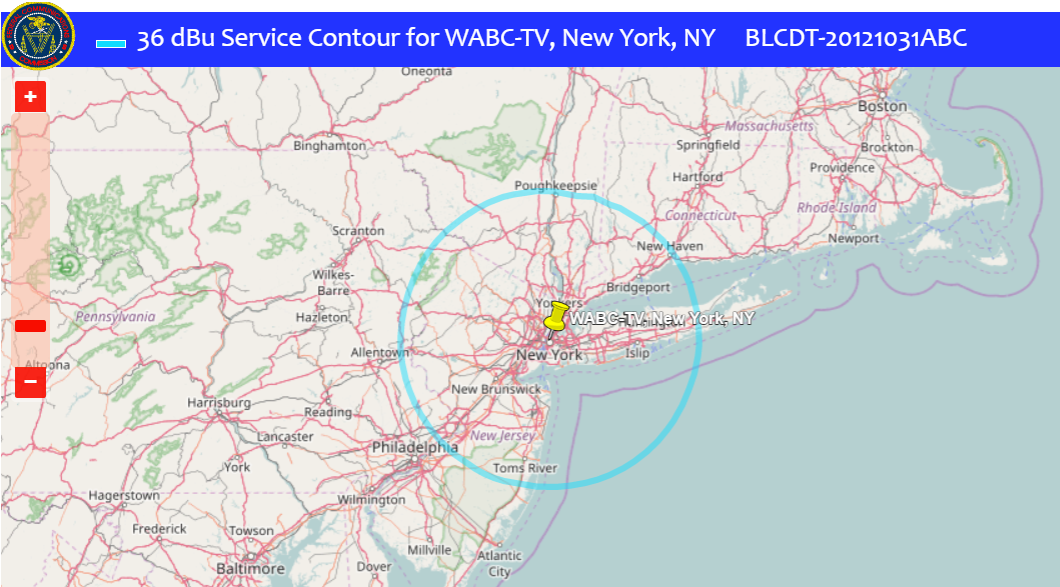 3
Strategic Supply Reduction
Challenge: How to Efficiently Re-Allocate
Problem: how to re-allocate spectrum held by thousands of broadcasters to potentially more valuable mobile broadband use. 
Solution: In 2016-17, the Federal Communications Commission (FCC) conducts an “Incentive Auction”. They buy back broadcast licenses (reverse auction) and sell mobile broadband spectrum (forward auction). 
Key: FCC will “repack” stations that remain on-air into lower part of UHF band to free up a nationwide, continuous block of spectrum in the upper part.
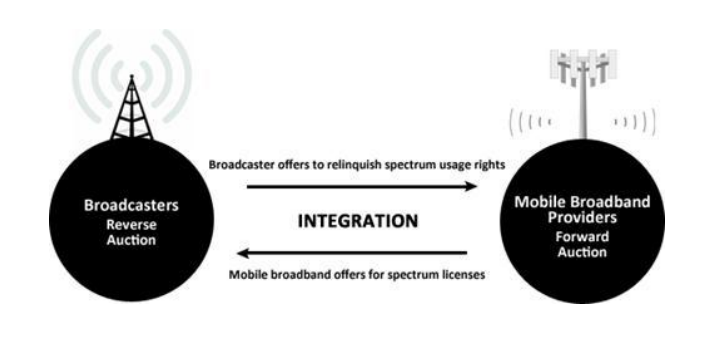 4
Strategic Supply Reduction
Challenge: Constraints on “Repacking”
The FCC will be able to “repack” (effectively “move”) stations that remain on the air after the auction. 
For example, a station currently broadcasting on UHF Channel 45 (which is 656-662 MHz on the spectrum band) could be moved to Channel 27 (548-554 MHz). 
The right to move stations was granted by US Congress. 
However: a station cannot see an “increase of more than 0.5% aggregate interference”. 
Translation: if the FCC moves a station to a different channel, that station cannot lose more than 0.5% of its audience from interference with nearby stations.
Stations will be reimbursed for costs of moving to new channels.
5
Strategic Supply Reduction
Challenge: Repacking Feasibility
Given the constraints on repacking, the goal of the reverse auction is to, for a given amount of spectrum: 
Identify the low-cost set of licenses that must be acquired by the FCC, such that remaining set of licenses can be feasibly repacked into the remaining spectrum. 
Example: UHF Channels 14-51 occupy 470-698 MHz frequencies. Initial clearing target is 126 MHz. Goal is to identify low-cost set of licenses to acquire such that remaining can be feasibly repacked into 470-572 MHz.
Verifying if a set of licenses can be feasibly repacked is an NP-complete problem. 
The auction must take this computational problem into account as it progresses.
6
Strategic Supply Reduction
Bidding in the Reverse Auction
7
Strategic Supply Reduction
Bidding in the Reverse Auction
8
Strategic Supply Reduction
Multi-License Ownership
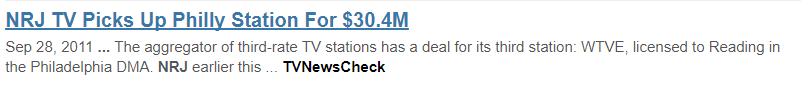 “Bidding war” among speculators for WSAH, a bankrupt station in Bridgeport, CT
Trade press focused on “flipping”.
Three firms: NRJ, LocusPoint and OTA.
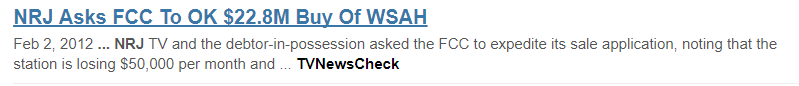 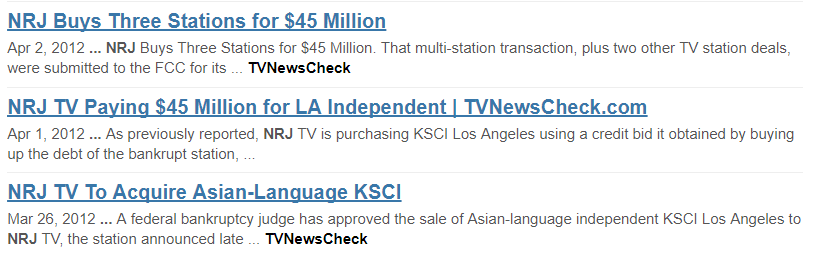 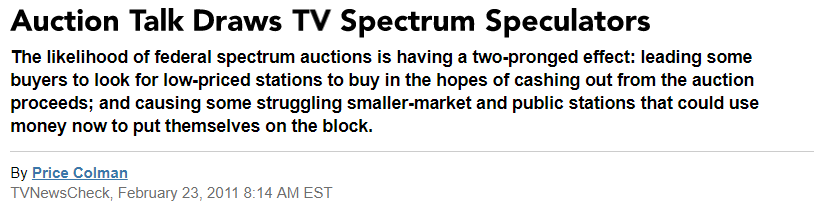 9
Strategic Supply Reduction
Multi-License Ownership and Bidding
However, multi-license ownership (across and within markets) is common. Majority of DMAs have multi-license owners. 
Within DMA, traditional concern about TV station market power in broadcasting, but not in spectrum holdings. Across DMAs, many large chains.
Prior to auction, private-equity firms acquired significant holdings of licenses likely to be valuable in auction.
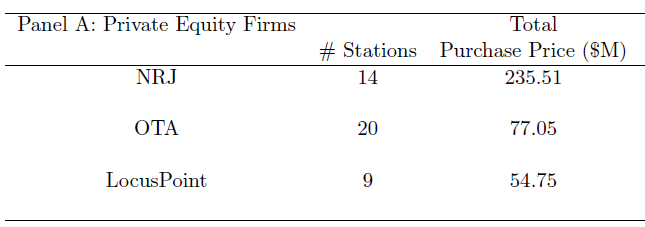 Three firms acquired 43 licenses in 18 markets. Independent affiliations for 25; only two are major network affiliates.
10
Strategic Supply Reduction
Multi-License Ownership and Bidding
These firms may have an incentive to withhold broadcast licenses from the auction to raise closing prices for other licenses they own. 
Similar to effects shown in, say, electricity auction markets.
Units are far more discrete and firms do not bid entire supply schedules. 
TV stations not a homogeneous product: Units are differentiated due to effect of interference patterns on repacking process
This paper addresses how multi-license ownership alters bidding behavior:
Develop a simple model of how a firm would exploit owning multiple broadcast licenses in a single market
Estimate reservation prices for all UHF license holders in the US
Quantify the impact of multi-license bidding via large-scale auction simulation
Consider both initial goal of clearing 126MHz and ultimately realized clearing target of 84MHz.
11
Strategic Supply Reduction
Main Findings
Total auction payouts increase by 7-22% ($3.7B at the high end) due to multi-license ownership. 
Effect is concentrated in a few dozen markets. Confirmed in several robustness checks and at different clearing targets.
We evaluate a small rule change that reduces the impact. 
Could be viewed as a simple transfer, or as an actual efficiency loss: 
Mis-allocation of which licenses are surrendered. 
Potential to affect the amount of spectrum that is repurposed.
Related issue: mechanism is sensitive to participation. 
We suggest “grandfathering” in must-carry regulations to increase participation.
12
Strategic Supply Reduction
The Reverse Auction and Repacking
Initial goal: clear 126 MHz of spectrum. This leaves UHF channels 14-30 for repacking of licenses that want to remain on-air. 
Station decision: stay in the auction until its individualized price is so low that it prefers to continue operating as broadcast TV station
When a station withdraws from auction, 
It needs to be repacked into the lower part of the UHF spectrum that is not repurposed for wireless service 
The system verifies that all remaining active stations could be feasibly repacked were they also not to sell.
If a station cannot be repacked because of interference with other non-selling stations, its price is “frozen”; its bid is marked as conditionally winning. 
This continues until all licenses are either being feasibly repacked or are “winning”: they surrender their licenses at their frozen price. Note: A station’s bid does not directly affect the price at which it is “frozen”.
13
Strategic Supply Reduction
Simplified Example: Philadelphia
Interference Patterns
Interference constraints for NBC Philadelphia. Red – adjacent channel constraint. Yellow – same-channel constraint.
14
Strategic Supply Reduction
Mechanism Example
Currently Licensed Channels in the Philadelphia Market (aka Nielsen DMA)
14
15
16
17
18
19
20
21
22
23
24
25
26
27
28
29
30
31
32
33
34
35
36
37
38
39
40
41
42
43
44
45
46
47
48
49
50
51
A broadcast license entitles its owner to 6 MHz of broadcast spectrum in a certain geographic area.
UHF Broadcast Spectrum in 2020:
Channel:
14
15
16
17
18
19
20
21
22
23
24
25
26
27
28
29
30
?
?
?
?
?
?
?
?
?
Buffer
Mobile Broadband
What stations will continue to broadcast?
$650
$600
Mechanism Example
$550
Clock Price:
$500
$450
$400
Currently Licensed Channels in the Philadelphia DMA
14
15
16
17
18
19
20
21
22
23
24
25
26
27
28
29
30
31
32
33
34
35
36
37
38
39
40
41
42
43
44
45
46
47
48
49
50
51
System: All remaining licenses can still be repacked.
System: Ion, AsiaV, Unimas cannot be repacked.
CBS
Ion
MyNet
UniMas
NBC
AsiaV
FOX
Univis
Stations to Repack
Licenses Surrendered
Payouts are set by the bid of the station that makes another un-repackable
16
Strategic Supply Reduction
The Reverse Auction: Strategic Supply Reduction (1)
For an owner of a single license, it is a (weakly) dominant strategy to bid their reservation price, in terms of the base clock price.
The auction is analogous to a second-price auction, in that a single-license owner’s “bid” cannot affect their own payouts. 
For a multi-license owner, there is a chance that withdrawing one owned station from the auction can either: 
Set the price of another owned station if they cannot both be feasibly repacked together; or
Change the station that sets the price of the other owned station. Likely to be at a higher clock price as repacking is more difficult with the withdrawn license.
Bidding theory is much more difficult. Can show that it is weakly dominant to bid either true value or withdraw. (In rare cases “underbidding” a license to zero can be part of strategy; we evaluate for one market as robustness check).
17
Strategic Supply Reduction
The Reverse Auction: Multi-License Bidding
Payout Increase
Cost of withdrawal
18
Strategic Supply Reduction
The Reverse Auction: Strategic Supply Reduction (2)
Analyzing full national problem is computationally intractable.
NP-Complete problem: must repack for each remaining active license for each license withdrawal. Incredibly slow with hundreds of license withdrawals.
National chains have enormous strategy space. Sinclair Broadcasting has 70+ eligible licenses, so (2^70)-1 strategies. Strategies are interacted in a game.
Our primary assumptions:
Multi-licenses firms are only strategic within a DMA market. (Max licenses is 9)
We simulate and repack a large radius around each DMA, but not entire country. 
We contrast a “naïve” case ‒ all licenses are bid independently ‒ with a “strategic” case ‒ we compute all possible equilibrium outcomes for each DMA. We repack using FCC constraints.
With 100 simulation draws from estimated reservation values, results in 1,713,600 total auction simulations for each clearing target (126 MHz and 84 MHz). 5 months of computation on 500+ computing cores at Wharton/ Amazon’s EC2 platform.
19
Strategic Supply Reduction
Estimating Reservation Values
We estimate distributions of reservation values for all eligible UHF licenses. Actual auction data not available,  not necessarily useful (censoring).
Primary Data Sources
BIA: Station characteristics and advertising revenue; transactions.
NAB: Anonymized balance sheets and cash flows. 
We estimate a model of station cash flows.
Cash flows are primarily function of (observed) advertising revenue, as well as station characteristics. 
Construct reservation prices and bids:
Reservation price: max(private transaction value, “stick value”)
Naïve bid in terms of clock price is (reservation price)/(broadcast volume)
20
Strategic Supply Reduction
Example: Philadelphia
21
Strategic Supply Reduction
Example: Philadelphia
22
Strategic Supply Reduction
Simulation
We simulate the auction as a full-information game among multi-license owners in a market (DMA), taking into account repacking constraints in a repacking region.
Full-information assumption: many firms have engaged consultants to value own and rival licenses (and bidding strategies)
Repacking region: all licenses in any market that has a license with an interference constraint on the focal market. 
We use the FCC’s “SATFC” software to assert feasibility of repacking sets. 
Outcome of interest: payouts under strategic bidding by multi-license owners versus each license bidding its true reservation value. 
We interact all strategy profiles for multi-license owners and compute all equilibria of the game for a given draw of reservations values.
23
Strategic Supply Reduction
We Repack a DMA’s Neighborhood
Philadelphia’s DMA Neighborhood: the set of stations that can set prices
24
Strategic Supply Reduction
Example: Philadelphia
25
Strategic Supply Reduction
Example: Philadelphia
26
Strategic Supply Reduction
Main Results
126 MHz Clearing Target: Total Payouts ($B) to Broadcast TV License Holders
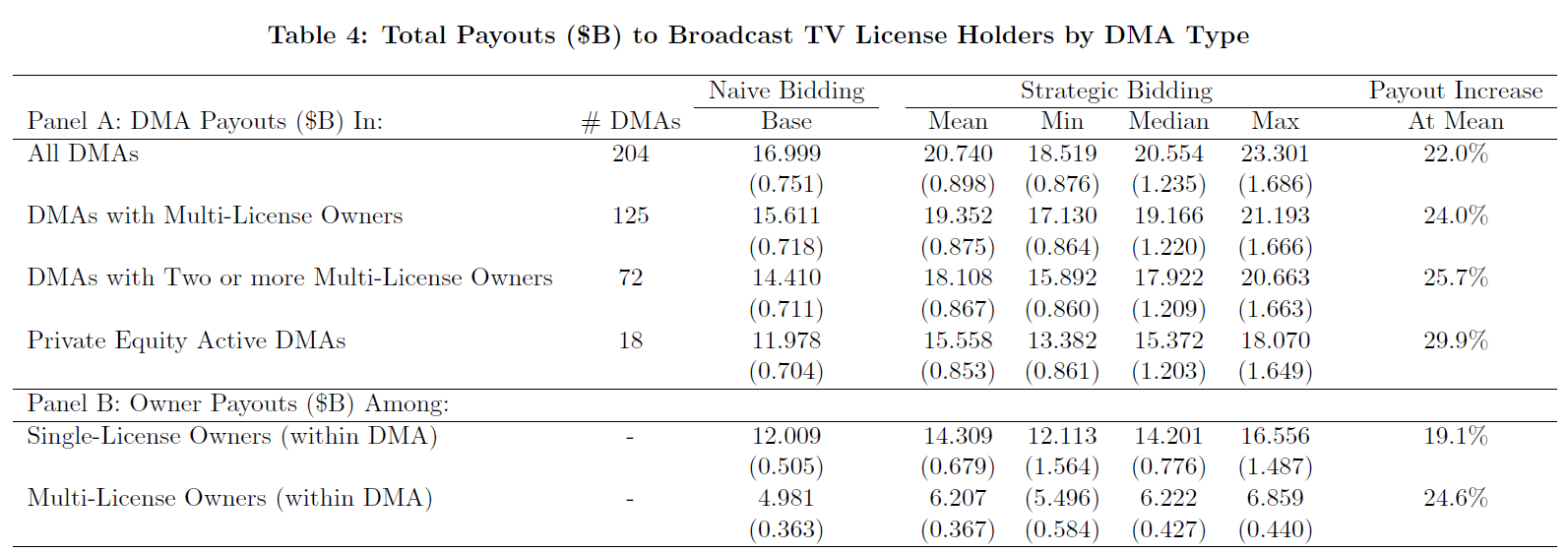 84 MHz Clearing Target: Total Payouts ($B) to Broadcast TV License Holders
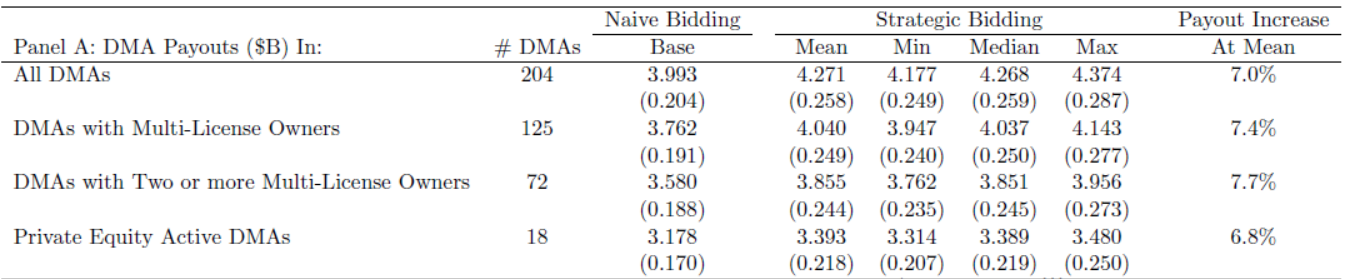 27
Strategic Supply Reduction
Extensions and Caveats
Robustness 
We show robustness to more generous repacking
Participation
Reduced participation greatly increases payouts. Assume no religious, 50% non-commercial participation.
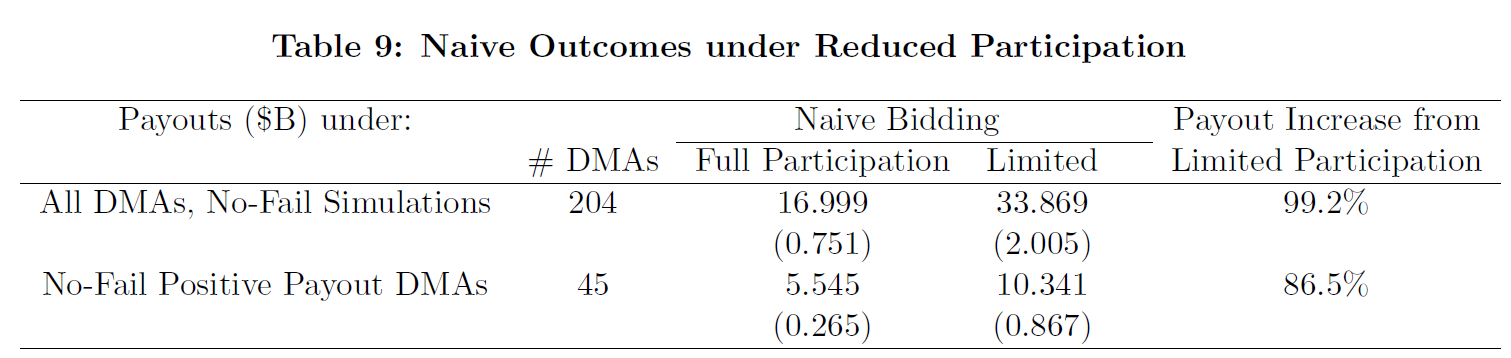 126 MHz Clearing Target: Naïve Outcomes under Reduced Participation
Similar effect even at 84 MHz (83.7% increase in payouts). Participation is vital (consider “grandfathering” must-carry laws for participating licensees to encourage greater participation).
28
Strategic Supply Reduction
Extensions and Caveats
Cross-DMA bidding
Case study shows how a single neighboring license can double payouts in a DMA.
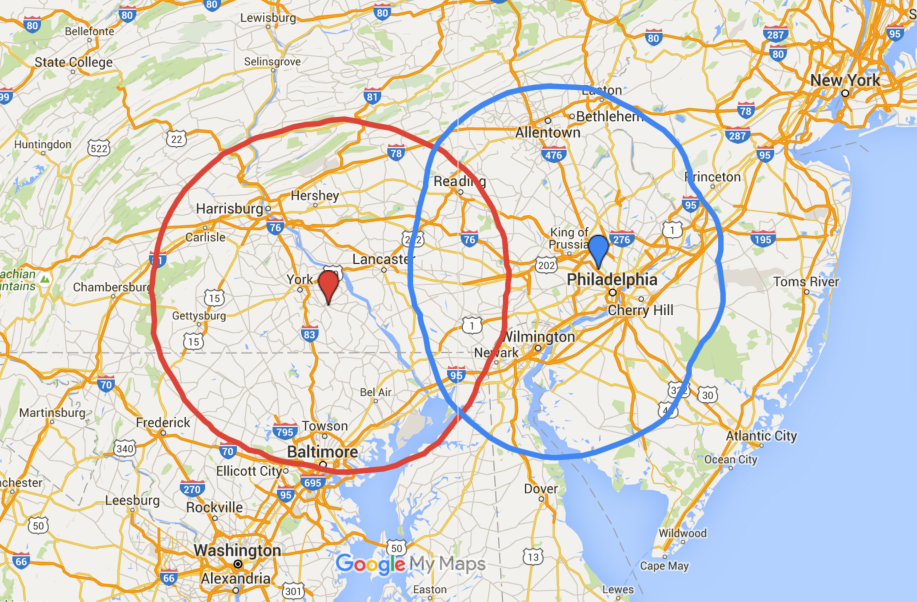 29
Strategic Supply Reduction
Extensions and Caveats
Cross-DMA bidding
Case study shows how a single neighboring license can double payouts in a DMA.
126 MHz Clearing Target: Case Study: Philadelphia PA DMA Multi-Market Strategy
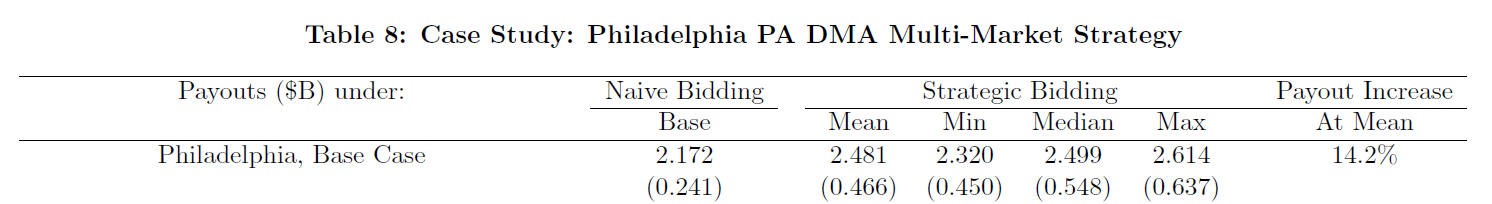 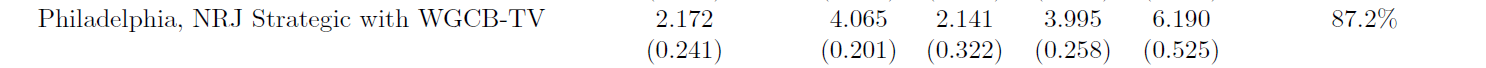 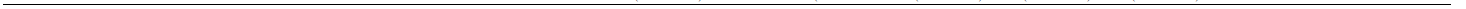 84 MHz target: 47.8% payout increase at mean.
30
Strategic Supply Reduction
Extensions and Caveats
Rule Change
Limit ability to withdraw low Broadcast Volume stations before high ones. Enforcing an ordering of bids helps in some but not all circumstances.
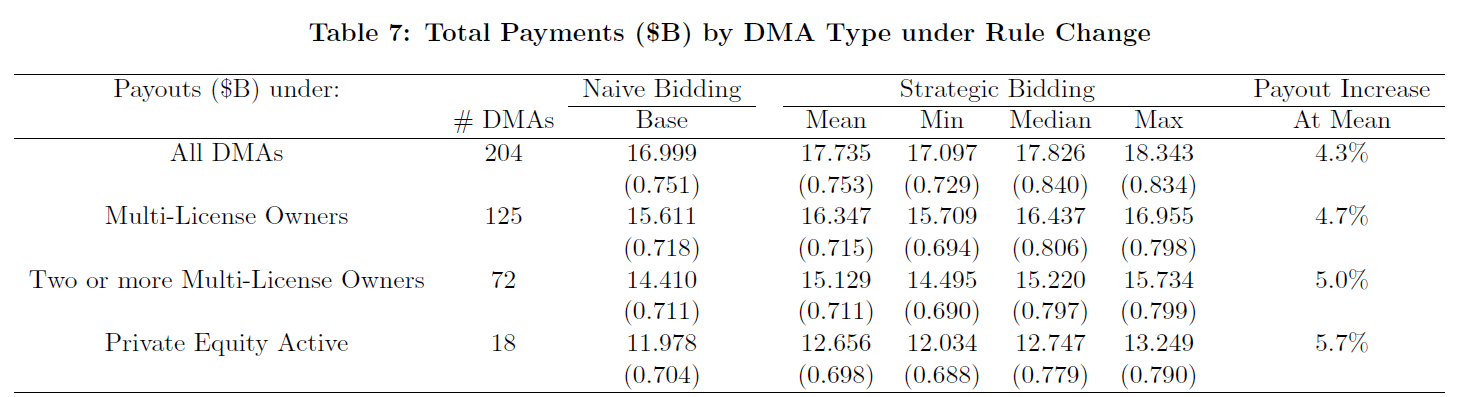 126 MHz Clearing Target: Total Payments ($B) by DMA Type under Rule Change
Smaller effect at 84 MHz target (Payout increase goes from 7% to 2.9%).
31
Strategic Supply Reduction
Auction Results
Auction concluded in 3/2017. It is unclear what data beyond the set of acquired licenses and payouts to those licenses will be released. 
The auction began in 2016 with a clearing target of 126 MHz:
Reverse auction: $86B to acquire necessary spectrum (!). 
Forward auction: $23B willingness-to-pay for 100 MHz. 
Subsequent stages:
114 MHz: $56.5B reverse, $21.5B forward willingness-to-pay.
108 MHz: $40.3B reverse, $20B forward
84 MHz: $10B reverse, $19.6B forward. Auction Concludes.
By mid 2020, 84 MHz of spectrum will be removed from UHF bands and 70 MHz awarded to mobile broadband usage.
32
Strategic Supply Reduction
Reconciliation
Our analysis predicted (based on our assumptions) that 126 MHz would cost $21B in the reverse auction. 84 MHz should cost ~$4B. 
True value: $86B (126), $10B (84). 
What happened? Our assumptions are conservative:
We assume full participation. We show that lower participation among non-commercial/religious stations can increase payoffs by 86-99%
We limit strategic bidding to within market. Our case study shows that even adding a single neighboring license to the strategy space increases the payout increase from 14% to 87%
Combining low participation and multi-market strategic bidding could plausibly explain the observed bidding.
Public data indicate few below our estimated reserve prices (one license accepted $0!).
33
Strategic Supply Reduction
Reconciliation
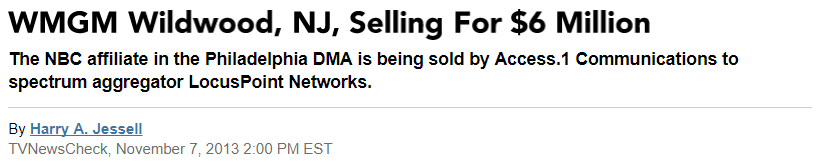 2013: Locuspoint buys WMGM for $6M
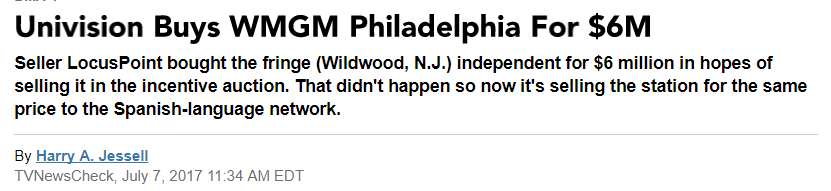 2017: Locuspoint sells WMGM for $6M
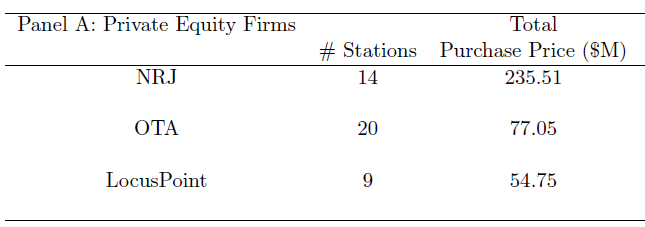 Auction Proceeds
$604.5M (7 licenses)
$440.7M (10 licenses)
$15M + lawsuits (2 licenses)
New York ($1.42 billion), Los Angeles ($1.33 billion), Philadelphia ($1 billion), San Francisco ($825.7 million) and Boston ($803.4 million).
34
Strategic Supply Reduction
Conclusion
Multi-license ownership has potential to greatly increase payouts. 
Multi-license firms find it individually rational to withdraw licenses, but in doing so, increase payouts for all licenses.
Our analysis shows the effect is economically significant
Effect could be exacerbated by lowered participation and national bidding strategies. 
Our alternative bidding rule reduces the distortion in full-participation case; cannot prove general effectiveness.
Future global efforts to re-allocate spectrum should be concerned about multi-license ownership.
We recommend encouraging participation through must-carry on cable/satellite, and considering new bidding rules on multi-license owners. 
Work in progress: how does the 0.5% interference constraint affect this?
35
Strategic Supply Reduction
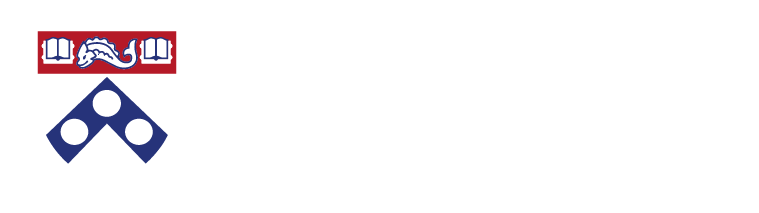